Πρόγραμμα Erasmus+
Ενημερωτική συνάντηση  
 Εξερχομένων Φοιτητών Πρακτικής άσκησης
Τρίτη 15/10/2024 στις 14:00
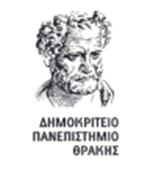 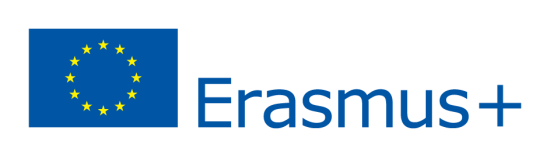 Πρακτική Άσκηση στα πλαίσια του Erasmus+
Το πρόγραμμα Erasmus+ προσφέρει τη δυνατότητα σε φοιτητές να κάνουν πρακτική άσκηση σε που εδρεύουν σε χώρες του προγράμματος Erasmus+ και επιπλέον οι Χώρες από τις Περιφέρειες 13 και 14 (βλ. σχετικός συνημμένο πίνακα). 
για διάστημα από 2 έως 12 μηνών (τυχόν επιπλέον διάστημα εγκρίνεται χωρίς υποτροφία-zero grant).
Οι φοιτητές μπορούν να εργαστούν σε μια εταιρία, ένα πανεπιστήμιο, ένα ερευνητικό κέντρο ή έναν άλλο οργανισμό στο εξωτερικό και να αποκτήσουν επαγγελματική εμπειρία. 
Η πρακτική άσκηση αναγνωρίζεται ως μέρος των σπουδών και προσφέρει τις πιστωτικές μονάδες γνωστές ως ECTS.
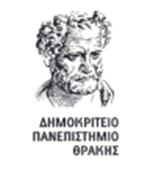 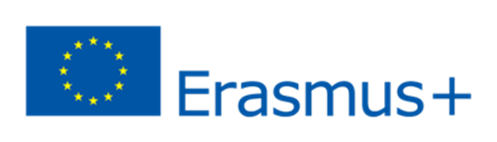 Κριτήρια Συμμετοχής Erasmus+
Ποιοι;
Εγγεγραμμένοι φοιτητές στους 3 κύκλους σπουδών ή πρόσφατα απόφοιτοι. Δεν ισχύει η προϋπόθεση εγγραφής των φοιτητών τουλάχιστον στο δεύτερο έτος των σπουδών.
Οι πρόσφατα απόφοιτοι πρέπει να έχουν επιλεγεί κατά το τελευταίο έτος των σπουδών τους και πρέπει να πραγματοποιήσουν και να ολοκληρώσουν την πρακτική τους άσκηση στο εξωτερικό εντός ενός έτους μετά την αποφοίτησή τους.
 ΦΟΙΤΗΤΕΣ ΧΩΡΙΣ ΕΠΙΧΟΡΗΓΗΣΗ (ZERO GRANT STUDENTS)
Στο πρόγραμμα Erasmus+ υπάρχει πρόβλεψη για τους «Φοιτητές Erasmus+ χωρίς επιχορήγηση» , δηλ. τους φοιτητές οι οποίοι πληρούν όλα τα κριτήρια κινητικότητας, χαίρουν όλων των προνομίων που συνεπάγεται η ιδιότητα του φοιτητή Erasmus+, αλλά στους οποίους δεν έχει χορηγηθεί υποτροφία κινητικότητας λόγω π.χ. πλήρωσης των διαθέσιμων θέσεων. Οι κανόνες κινητικότητας, ισχύουν και για τους φοιτητές Erasmus+ χωρίς επιχορήγηση.
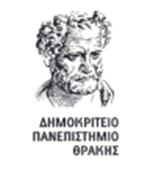 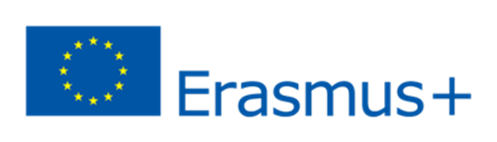 Μηνιαία Επιχορήγηση 2024/2025
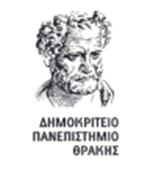 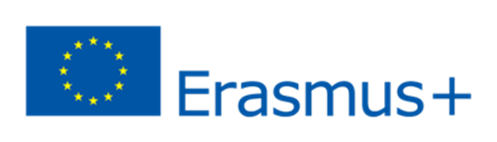 Επιλέξιμοι φορείς
Επιχειρήσεις
Οργανισμοί
Ινστιτούτα
ΜΚΟ
Πανεπιστήμια
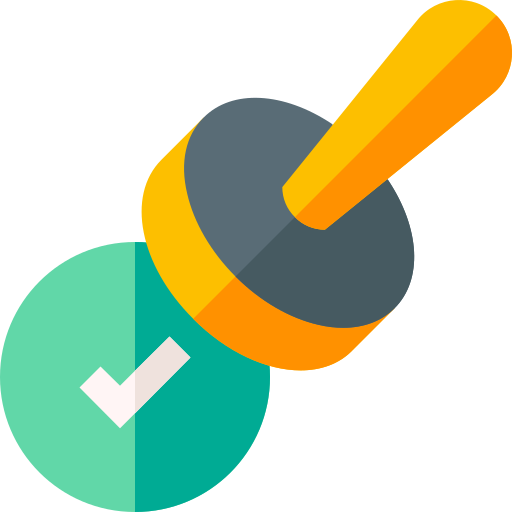 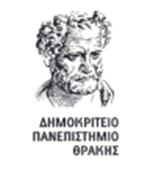 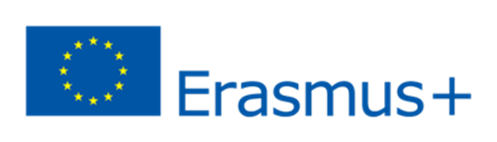 ΜΗ επιλέξιμοι φορείς
Ευρωπαϊκά θεσμικά όργανα,
Φορείς της Ευρωπαϊκής Ένωσης,
Εξειδικευμένες μονάδες Ε.Ε. 
Πλήρης λίστα διαθέσιμη στο erasmus.duth.gr
Οργανισμοί που διαχειρίζονται προγράμματα της Ε.Ε. (σύγκρουση συμφερόντων/διπλή χρηματοδότηση).
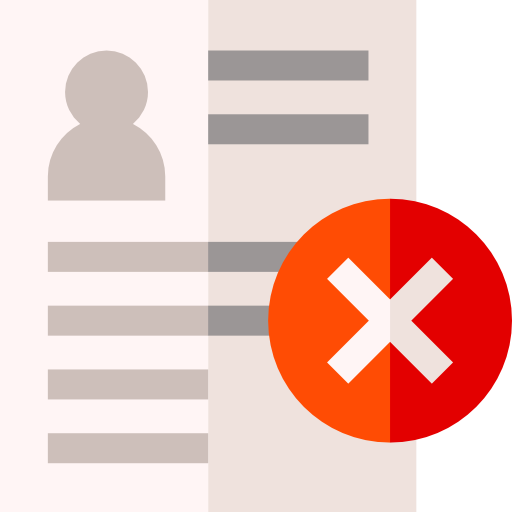 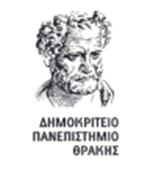 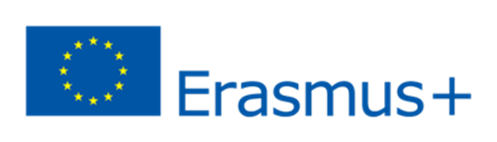 Ψάχνοντας Φορέα Υποδοχής
Φορέας σχετικός με το αντικείμενο σπουδών.
Έρευνα για την ύπαρξη σχετικών φορέων αλλά και για την εργασιακή κουλτούρα εντός του Φορέα.
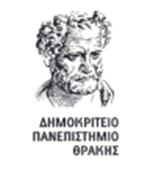 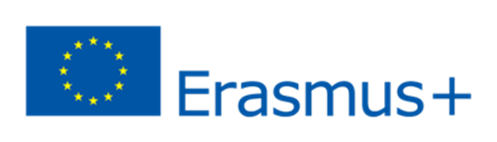 Ψάχνοντας Φορέα Υποδοχής
Χρήσιμες πλατφόρμες:
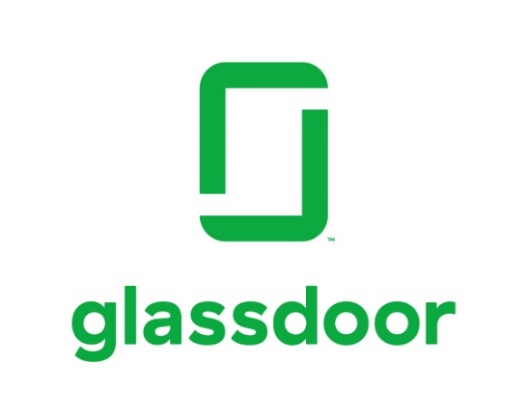 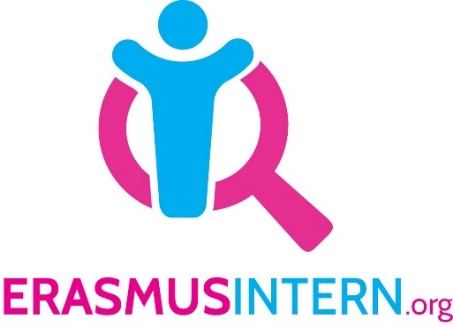 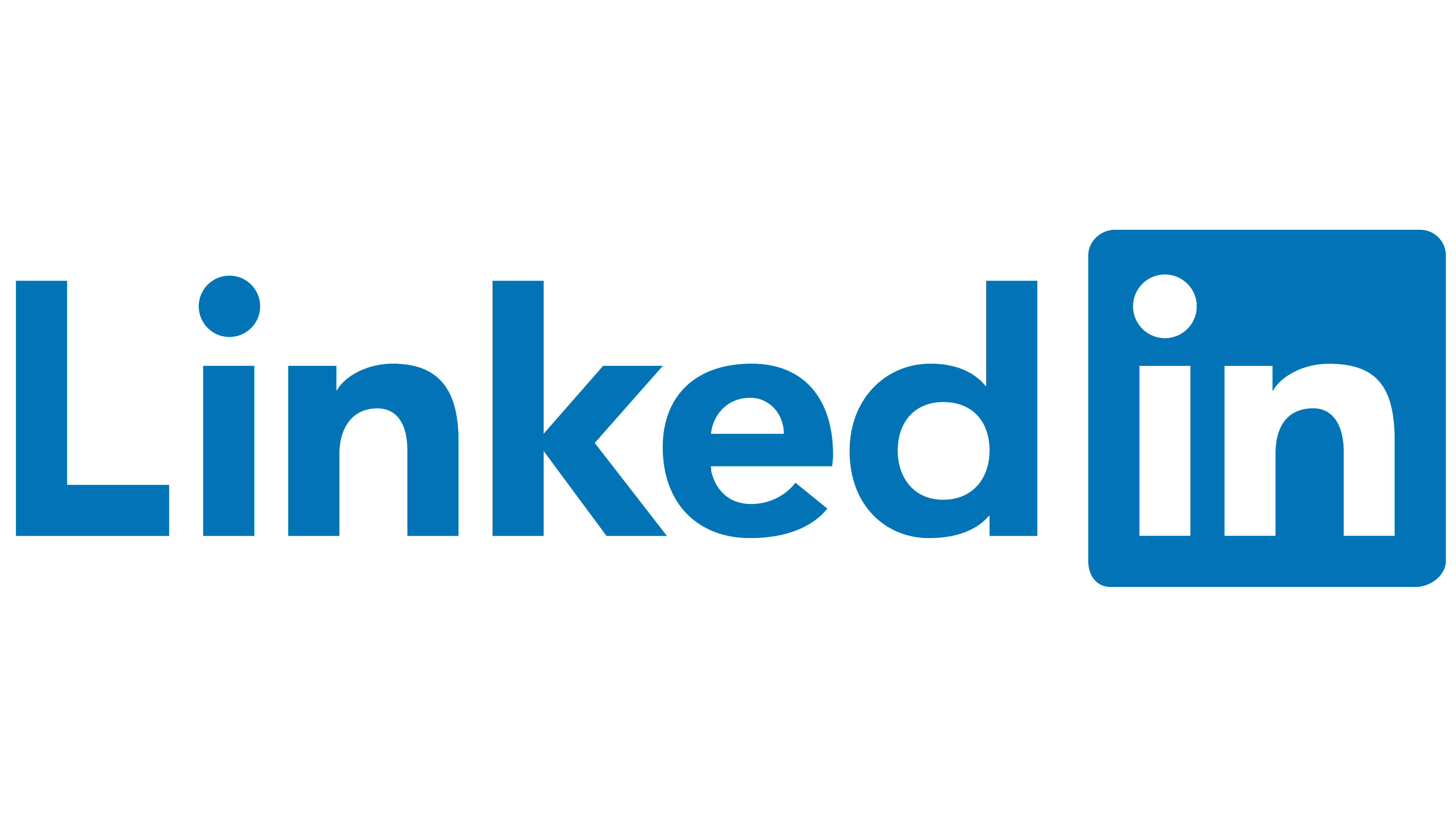 Αξιολόγηση επιχειρήσεων, 
Αγγελίες
Δικτύωση, 
Αγγελίες
Αναζήτηση φορέων, 
Αγγελίες
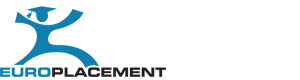 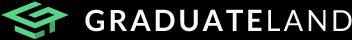 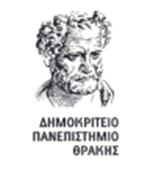 Αγγελίες
Tips
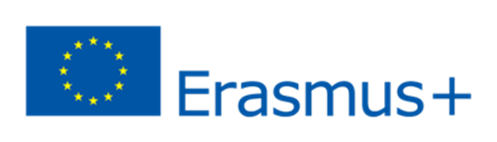 Αναζήτηση φορέων,
Tips
Ψάχνοντας Φορέα Υποδοχής
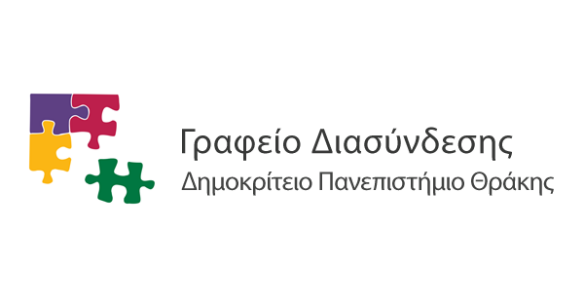 https://career.duth.gr
Χρήσιμες ιστοσελίδες:
https://www.power-placements.eu/apply
Πρόκειται για πλατφόρμα του προγράμματος POWER και αφορά στην πρακτική άσκηση σε start-ups στην Ισπανία, στη Φινλανδία και στο Λουξεμβούργο.
Δίκτυο PRAXIS virtual market
Πρόκειται για μια ηλεκτρονική πλατφόρμα που έχει δημιουργηθεί με χρηματοδότηση της Commission με σκοπό να απαντήσει στην ανάγκη επικοινωνίας μεταξύ ιδρυμάτων Ανώτατης Εκπαίδευσης, ερευνητικών κέντρων, επιχειρήσεων και φοιτητών που αναζητούν πρακτική άσκηση.
https://leonet.joeplus.org/ 
Πλατφόρμα για την προώθηση ευκαιριών ποιοτικής πρακτικής άσκησης.
https://aiesec.gr/global-talent/
Πρόγραμμα πρακτικής άσκησης της AIESEC.
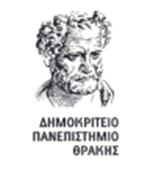 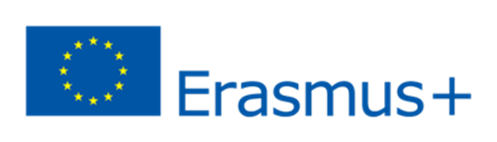 Περισσότερα: http://erasmus.duth.gr/node/18
Ζητώντας Letter of Acceptance
ΜΗΝ ΞΕΧΝΑΣ: 
Πρόβα για αναζήτηση εργασίας
ΣΥΜΒΟΥΛΕΣ: 
Σε κάποιες από τις παραπάνω πλατφόρμες
Παρέχεις τις βασικές σου πληροφορίες επικοινωνίας,
Εκφράζεις το ενδιαφέρον σου για πρακτική άσκηση στο Φορέα και το αιτιολογείς,
Τι σπουδές έχεις κάνει; Σε τι σημείο των σπουδών σου βρίσκεσαι; Τι δεξιότητες έχεις;
Επισυνάπτεις  βιογραφικό.
Τι καθήκοντα θα μπορούσες να αναλάβεις;
Για ποιο διάστημα ζητάς να εργαστείς στο Φορέα;
Έχεις portfolio; Το επισυνάπτεις.
Ζητάς letter of acceptance.
Προετοιμάζεσαι για την (πιθανή) συνέντευξη.
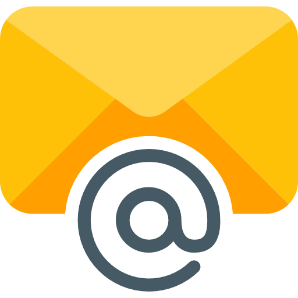 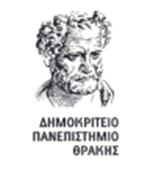 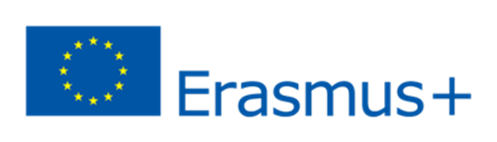 Τα καθήκοντά σου στον Φορέα:
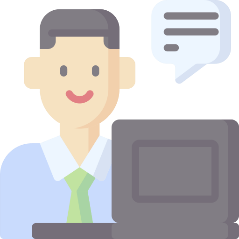 Παρόμοια με των άλλων εργαζομένων,
Εργασία σε συγκεκριμένο project που υλοποιεί ο Φορέας,
Δημιουργία πλαισίου εργασίας (λ.χ. νέο project και νέα καθήκοντα) για εσένα.
Οι ώρες εργασίας προσαρμόζονται στις απαιτήσεις του φορέα και στη φύση της εργασίας ώστε να ολοκληρωθούν τα καθήκοντα που έχει αναλάβει ο ασκούμενος.
     (Προσοχή!!!  Η εκμετάλλευση δεν είναι αποδεκτή).
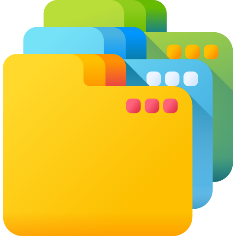 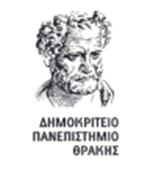 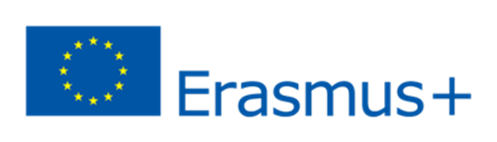 Επικοινωνία
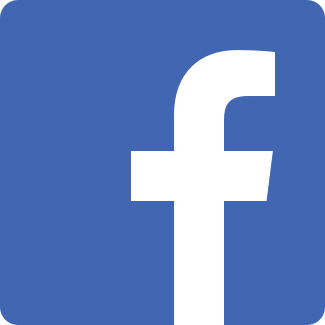 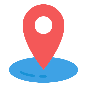 Δημοκρίτειο Πανεπιστήμιο ΘράκηςΤμήμα Διεθνών Σχέσεων/Erasmus+Κτίριο Διοίκησης, Πανεπιστημιούπολη691 00 Κομοτηνή

Κομοτηνή: Τηλέφωνο: +30 25310 39104
Καβάλα: Τηλέφωνο: +30 2510462308

Email: ctrianti@affil.duth.gr  & anmadyti@affil.duth.gr 

Web: Erasmus.duth.gr
facebook.com/erasmus.duth
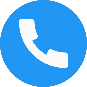 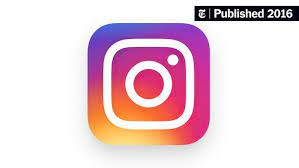 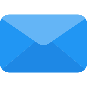 erasmusduth
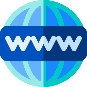 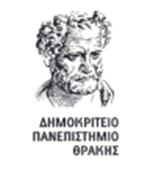 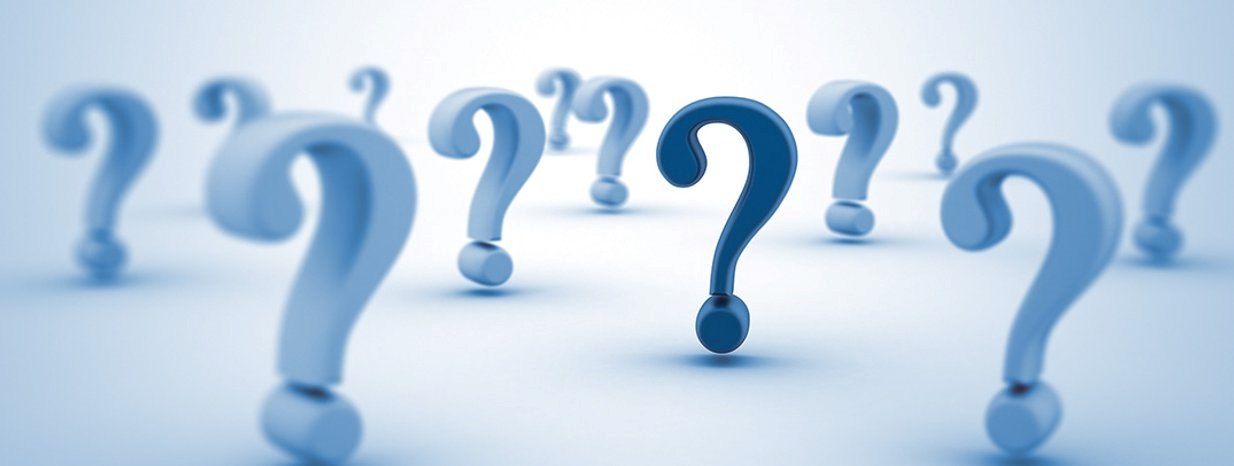 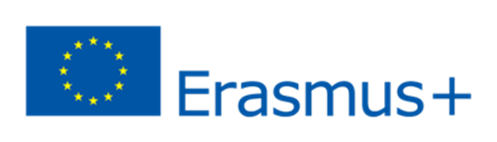